COMUNIDADE DA GRINGA
Recursos humanos slide 1
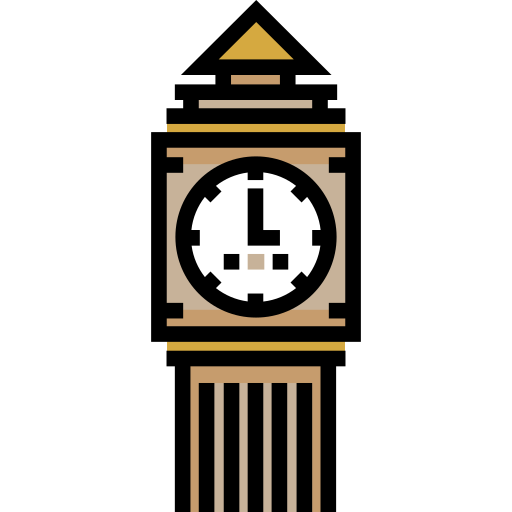 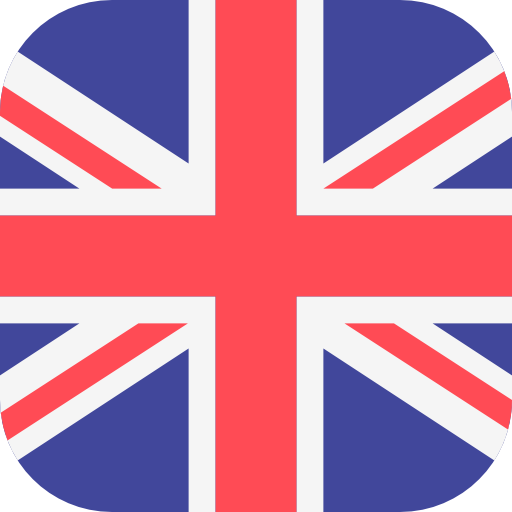 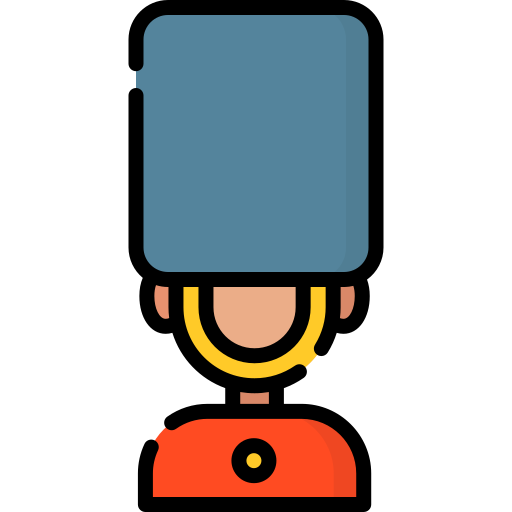 1
[Speaker Notes: Muito obrigado pelo tempo de vocês;

Esse momento é para vocês, não pra mim;]
Intermediate – Phrasal Verbs (tricks) – Aula 09 – 28.12.2020
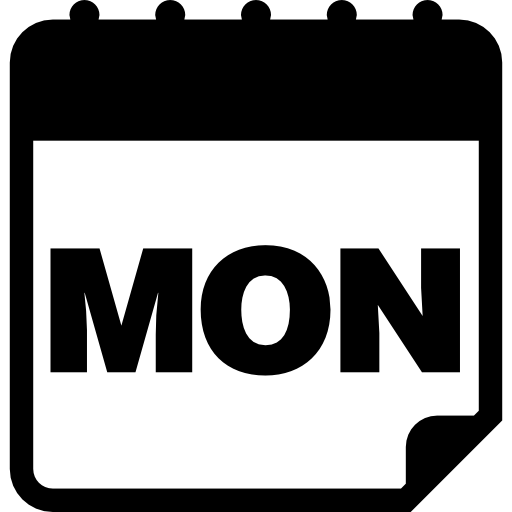 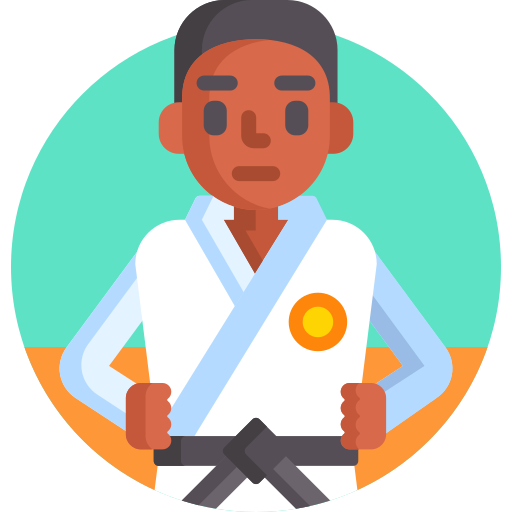 Assista a lição.


https://speakspeak.com/english.../elementary/make-or-do


https://learnenglish.britishcouncil.org/.../study-skills...
Leia texto e faça a tarefa 1 e 2.

Faça o trabalho de casa da lição https://forms.gle/nxk1UxaMrH6BqpZF7


Ouça o áudio do Telegram, faça perguntas e escreva vocabulário.



Assista a um programa infantil mais velho, por exemplo: Power Rangers sem legendas (30 minutos).


Descanse em paz.
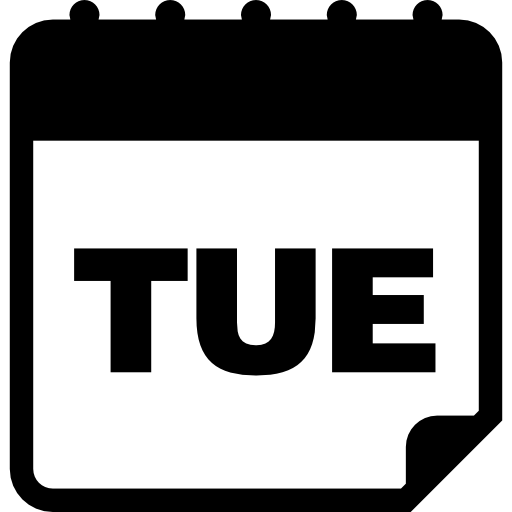 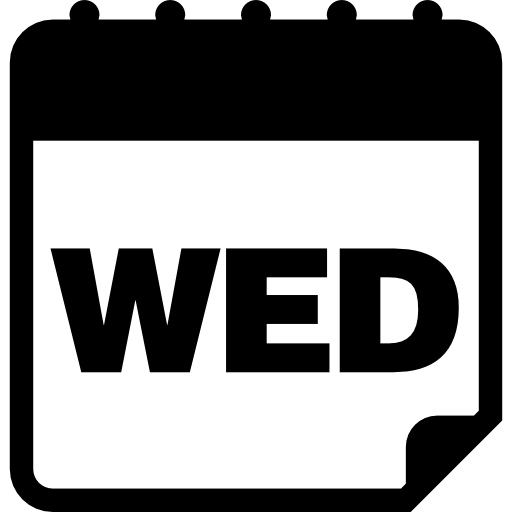 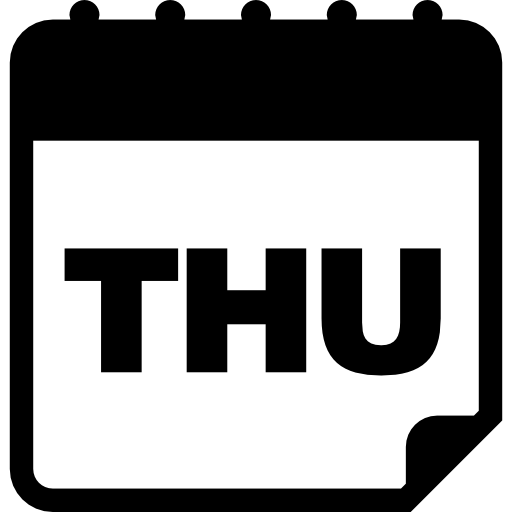 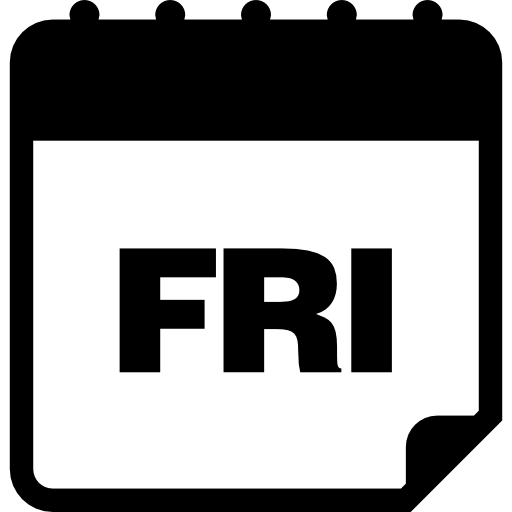 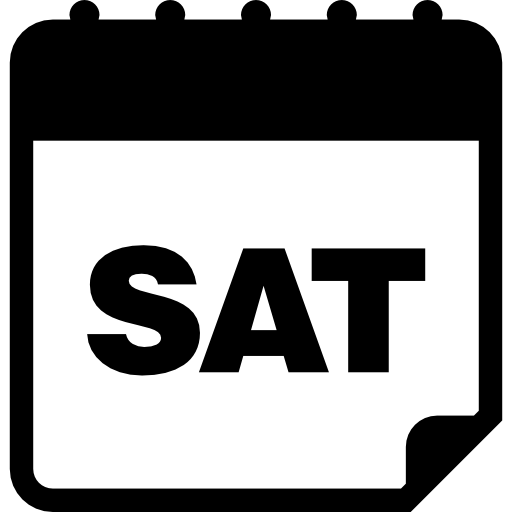 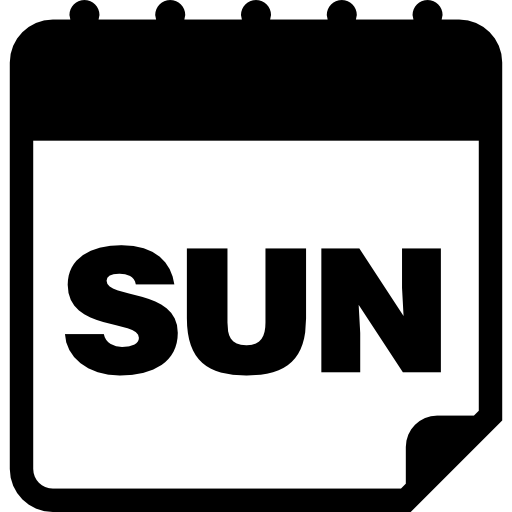 2
[Speaker Notes: Raiz do produto;Temporal (começo, meio e fim);

Atemporal (repositório “vivo”);]